Teenage Summer Days
——专有名词
设计制作：华南师范大学外文学院 李素婷

                       广东省东莞市东莞中学初中部  毛婷婷

指导老师： 毛婷婷、刘晓斌
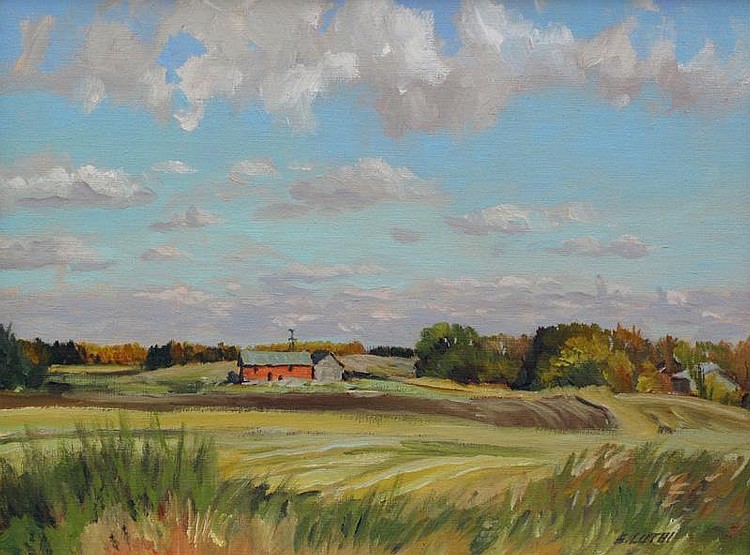 Down on Pico and Fedora
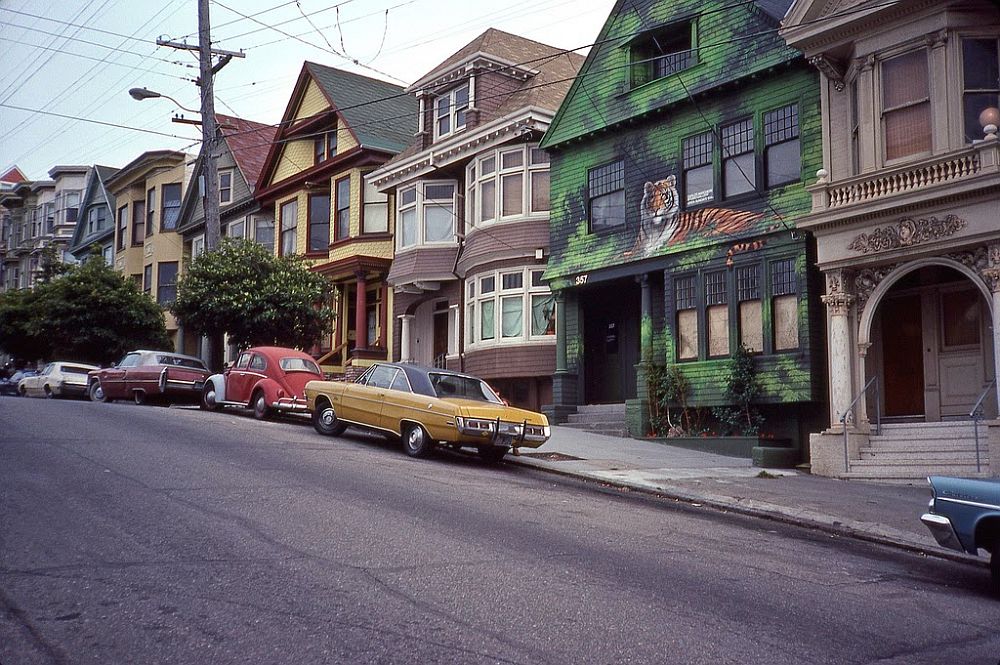 Back in 1983
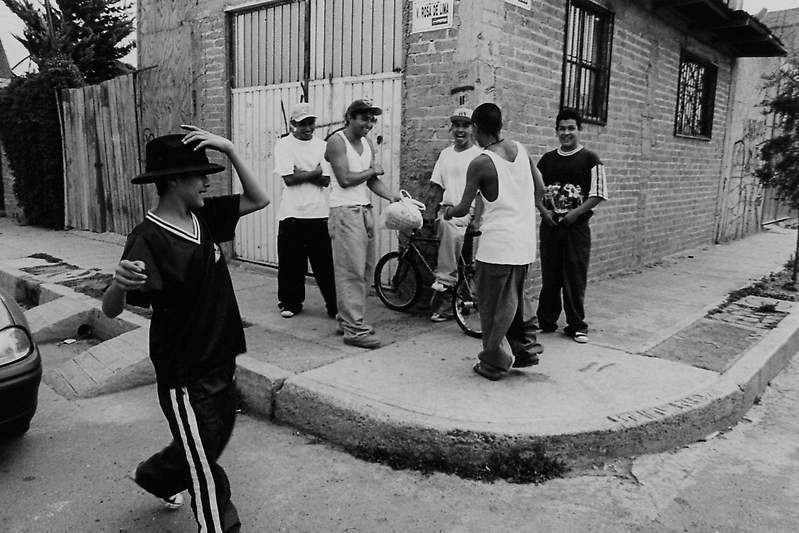 All the cholos on the corner
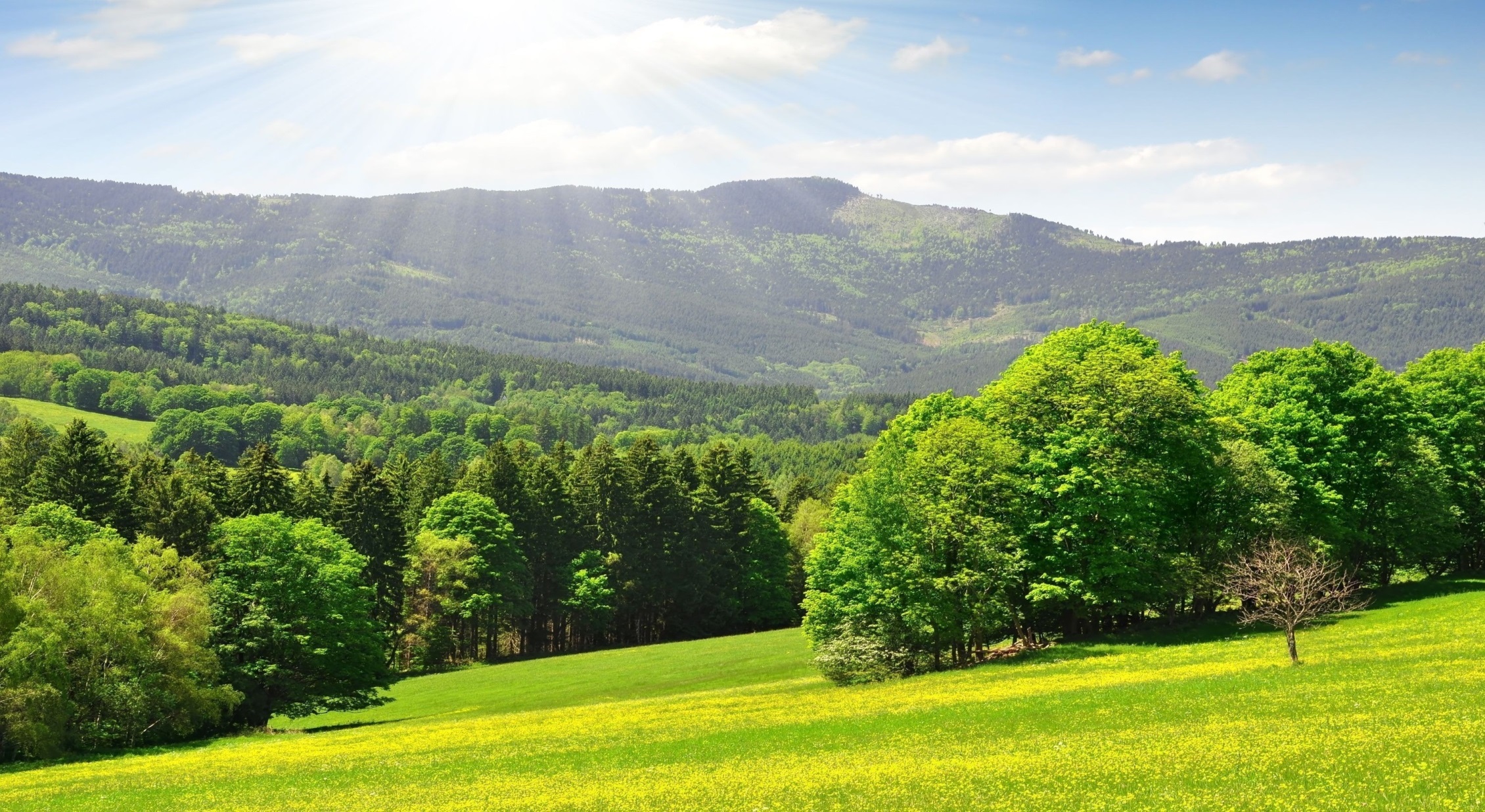 Hid their pistols in the trees
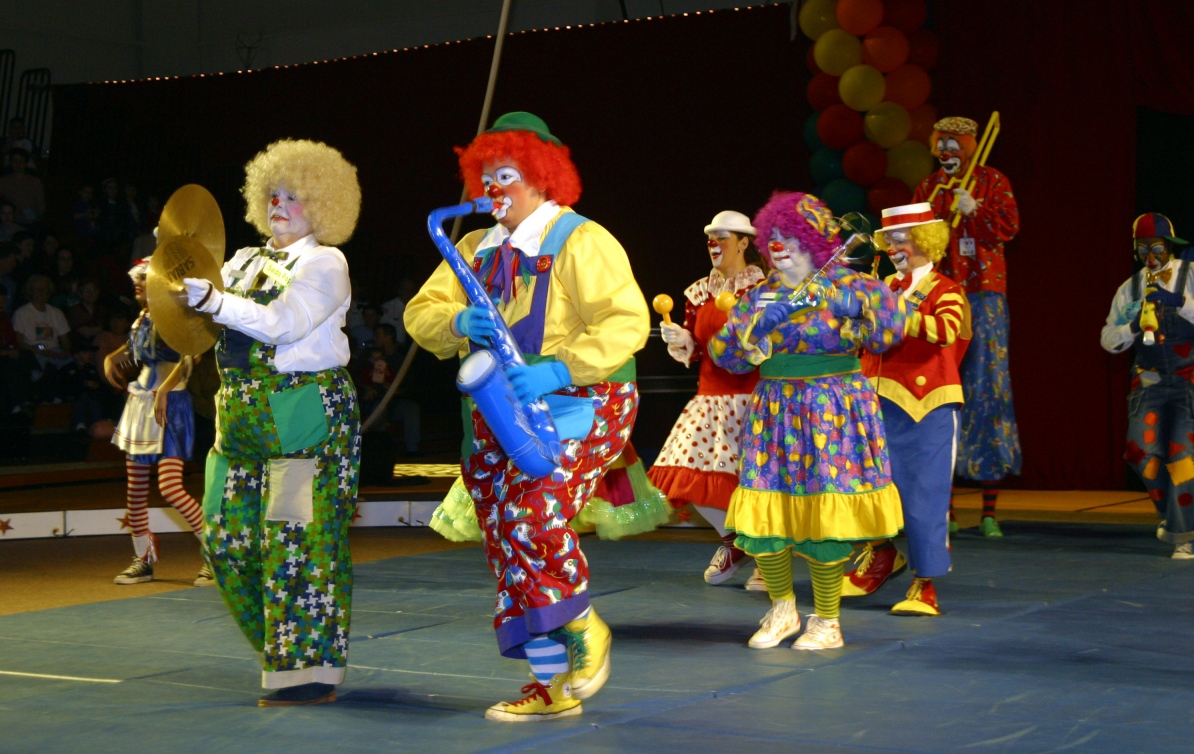 El Funny Clown lived off of Sunset
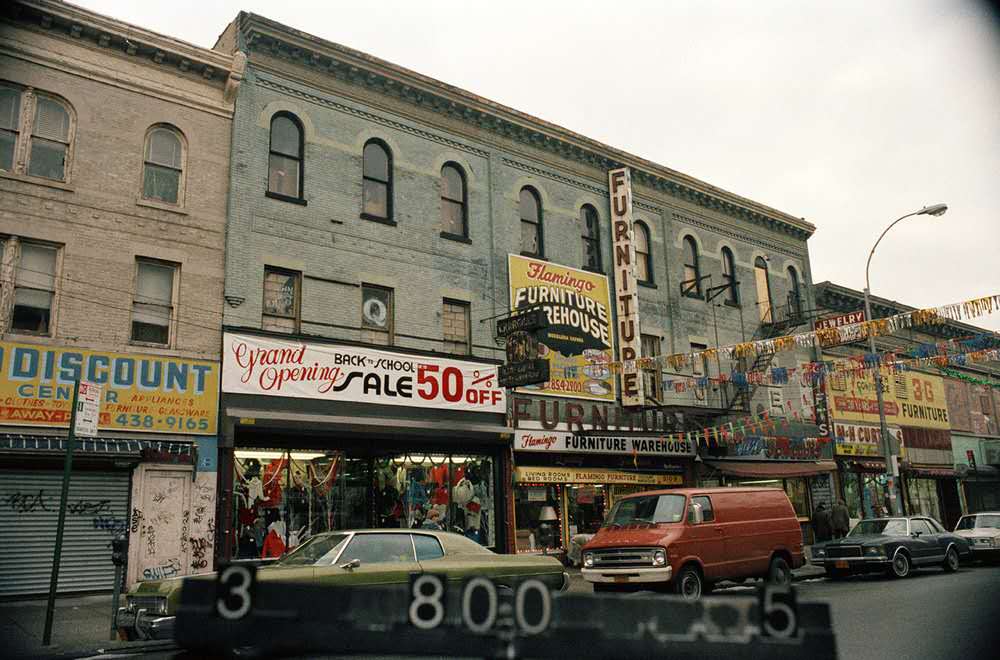 On a street called Benton Way
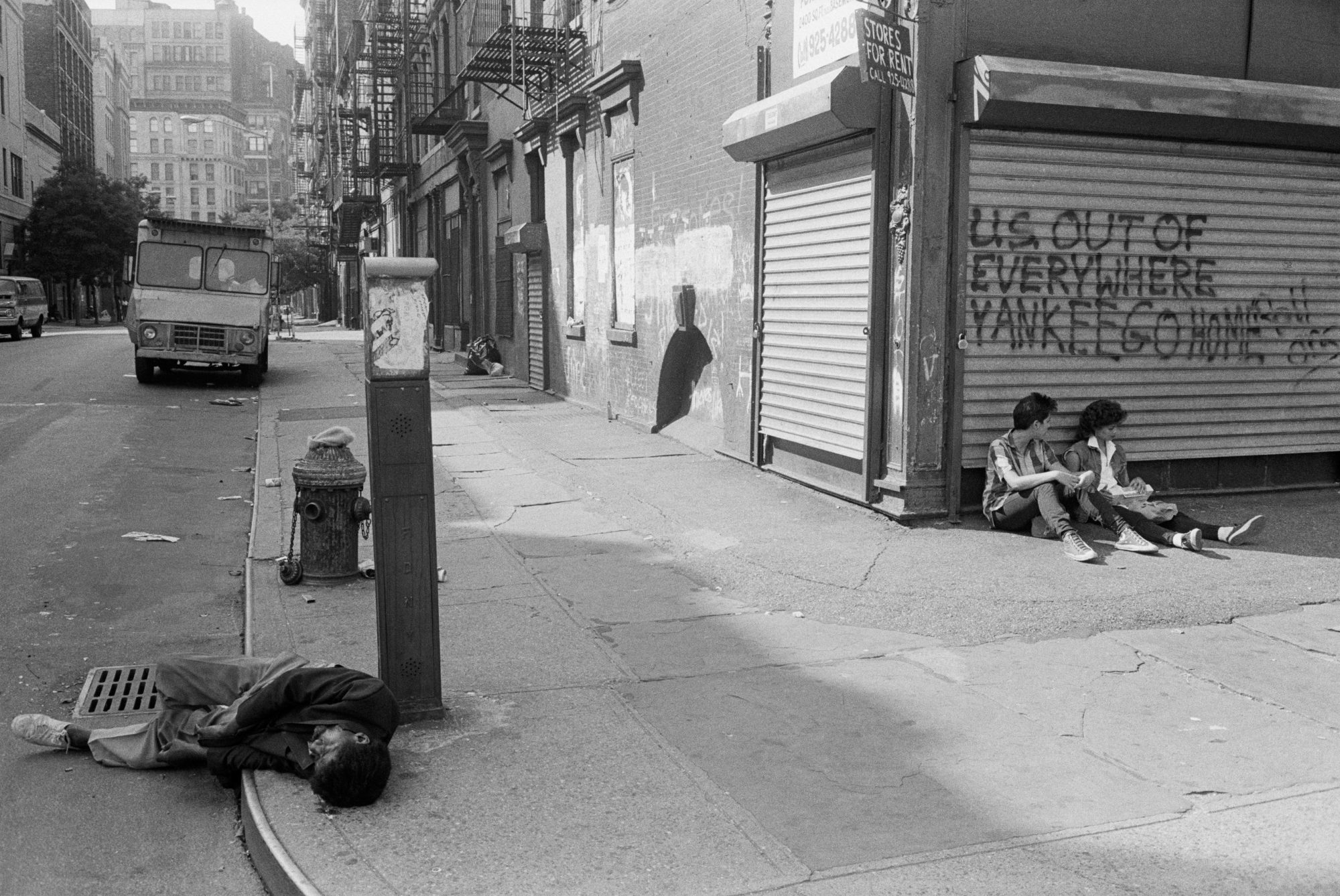 There were blood satins on the sidewalk
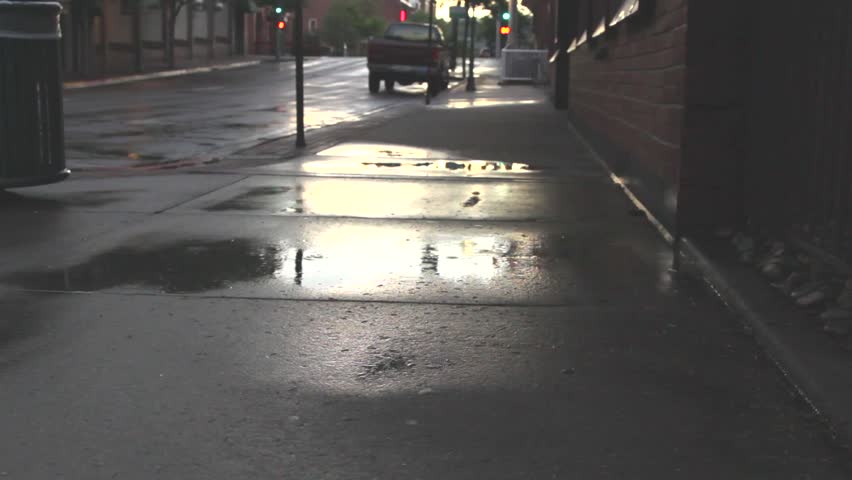 But the rain washed them away
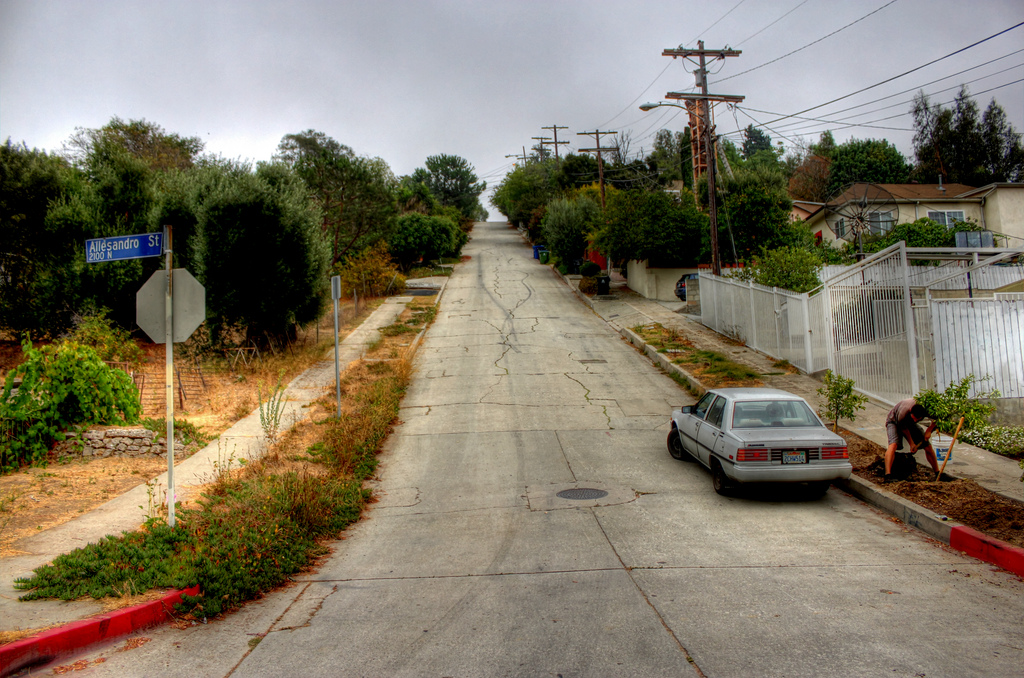 On the mean streets of L.A.
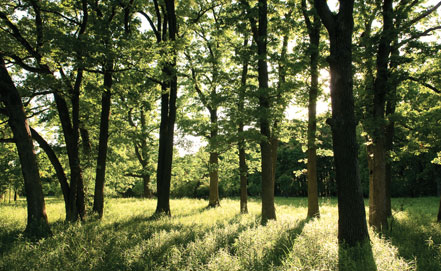 All those teenage summer days
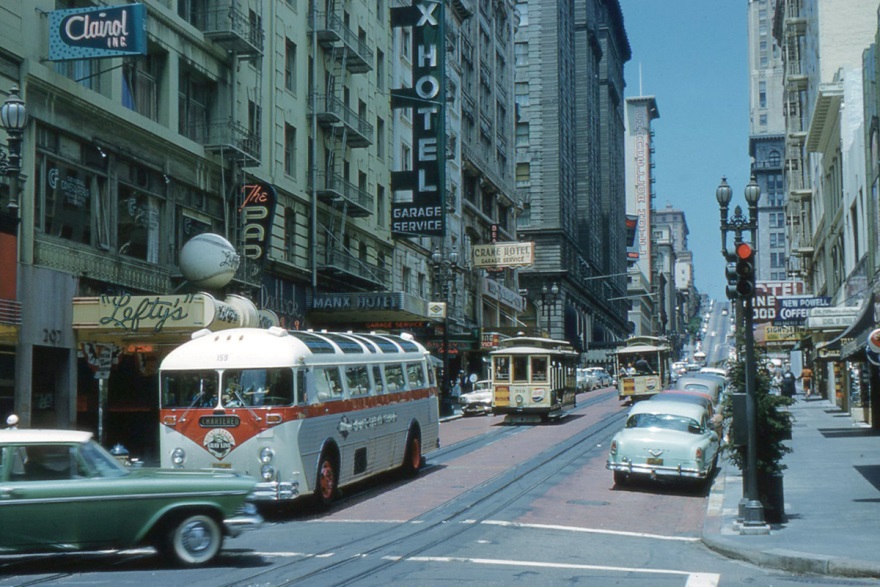 On the mean streets of L.A.
On the mean streets of L.A.
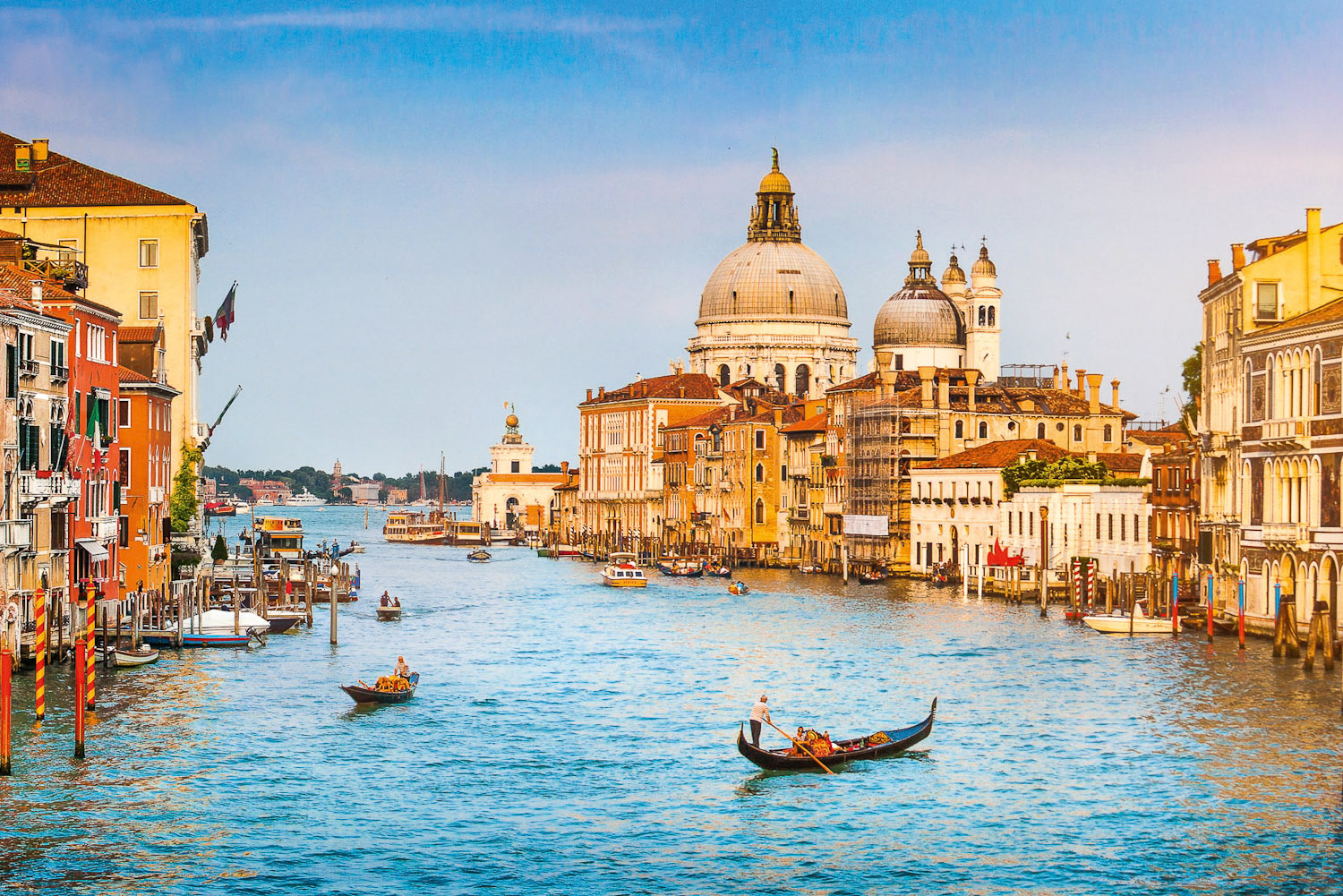 We took the bus way down to Venice
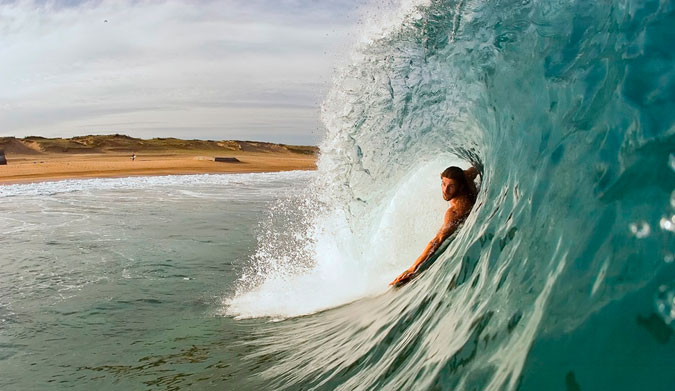 Went bodysurfing in the waves
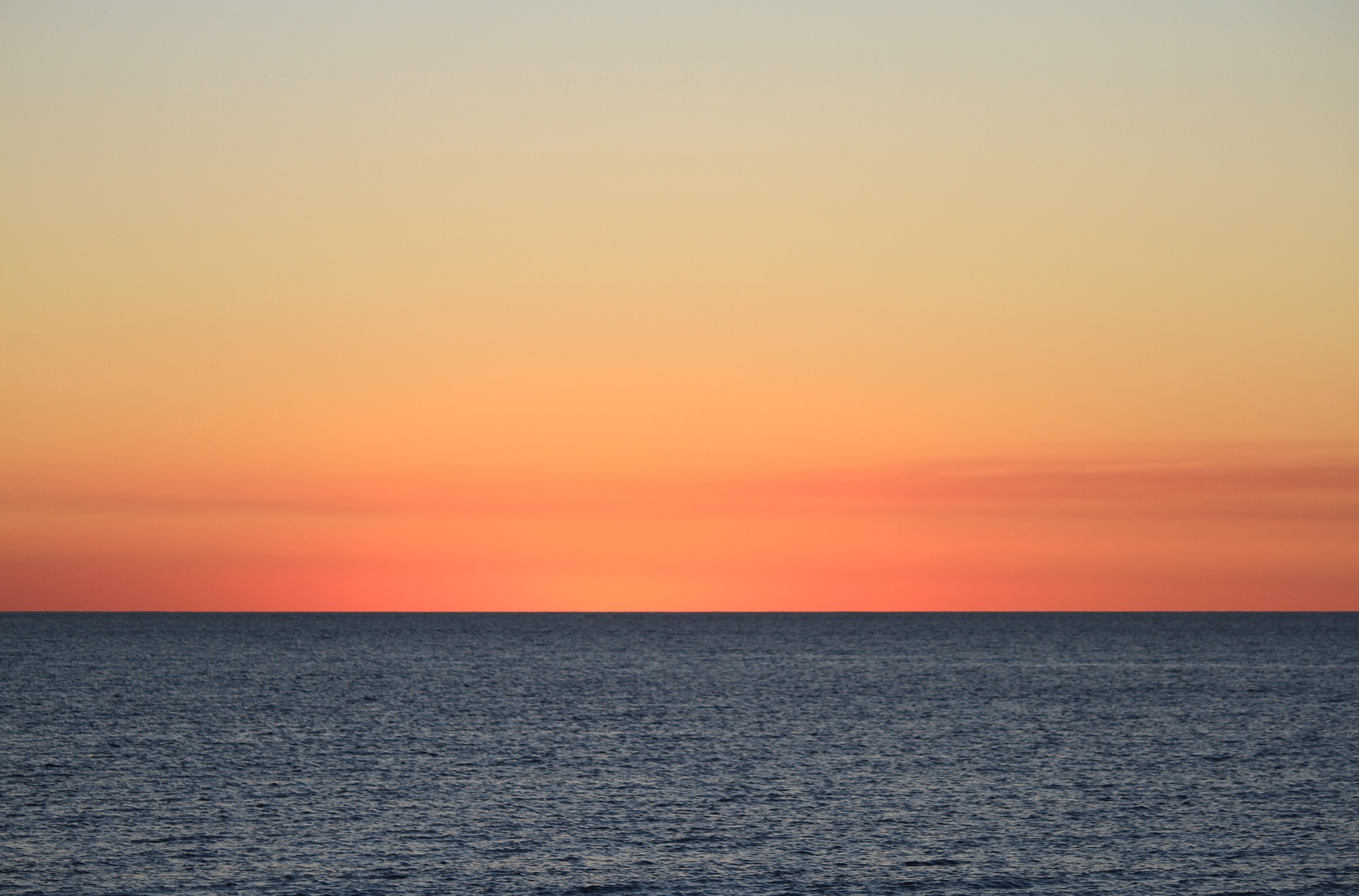 Staring out at the horizon
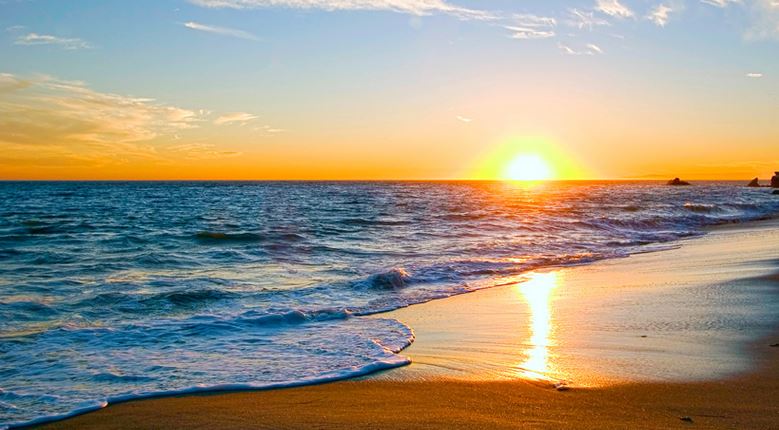 On those teenage summer days
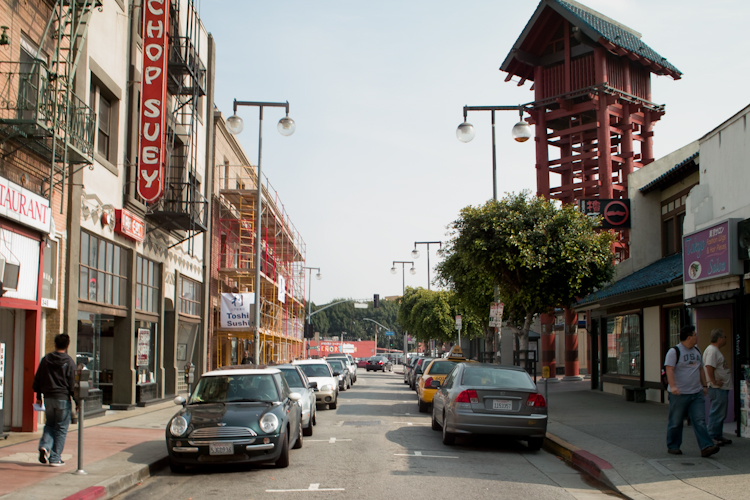 On the mean streets of L.A.
On the mean streets of L.A.
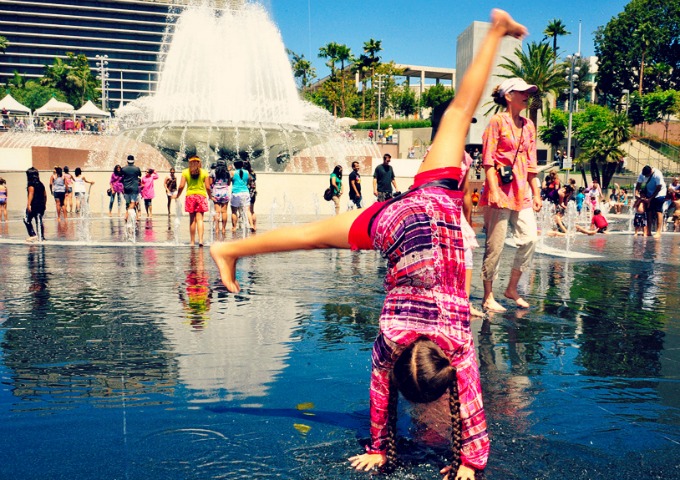 On those teenage summer days
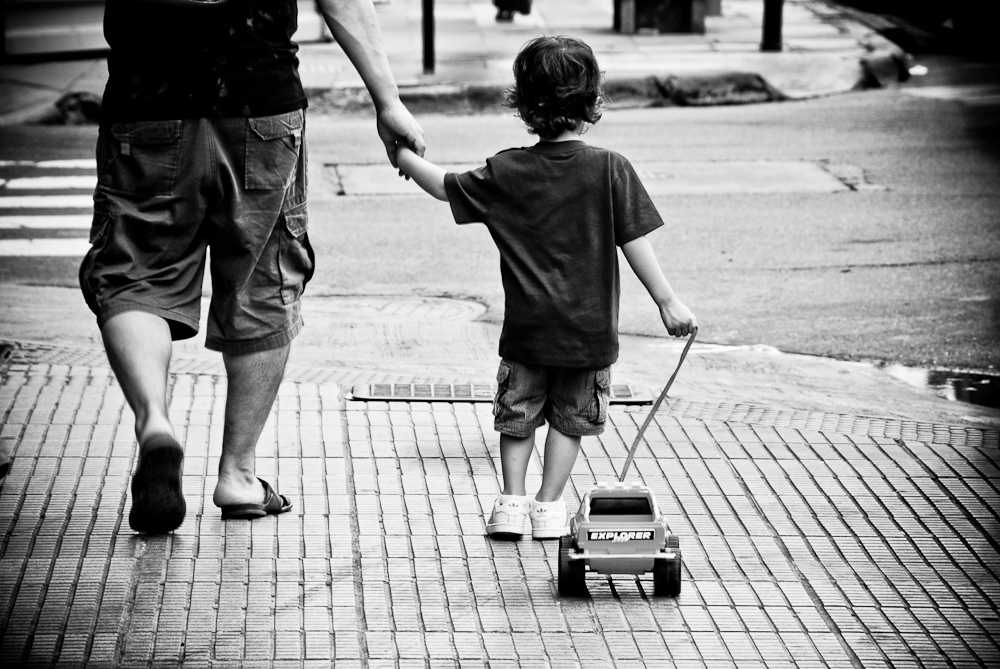 My daddy was a trucker
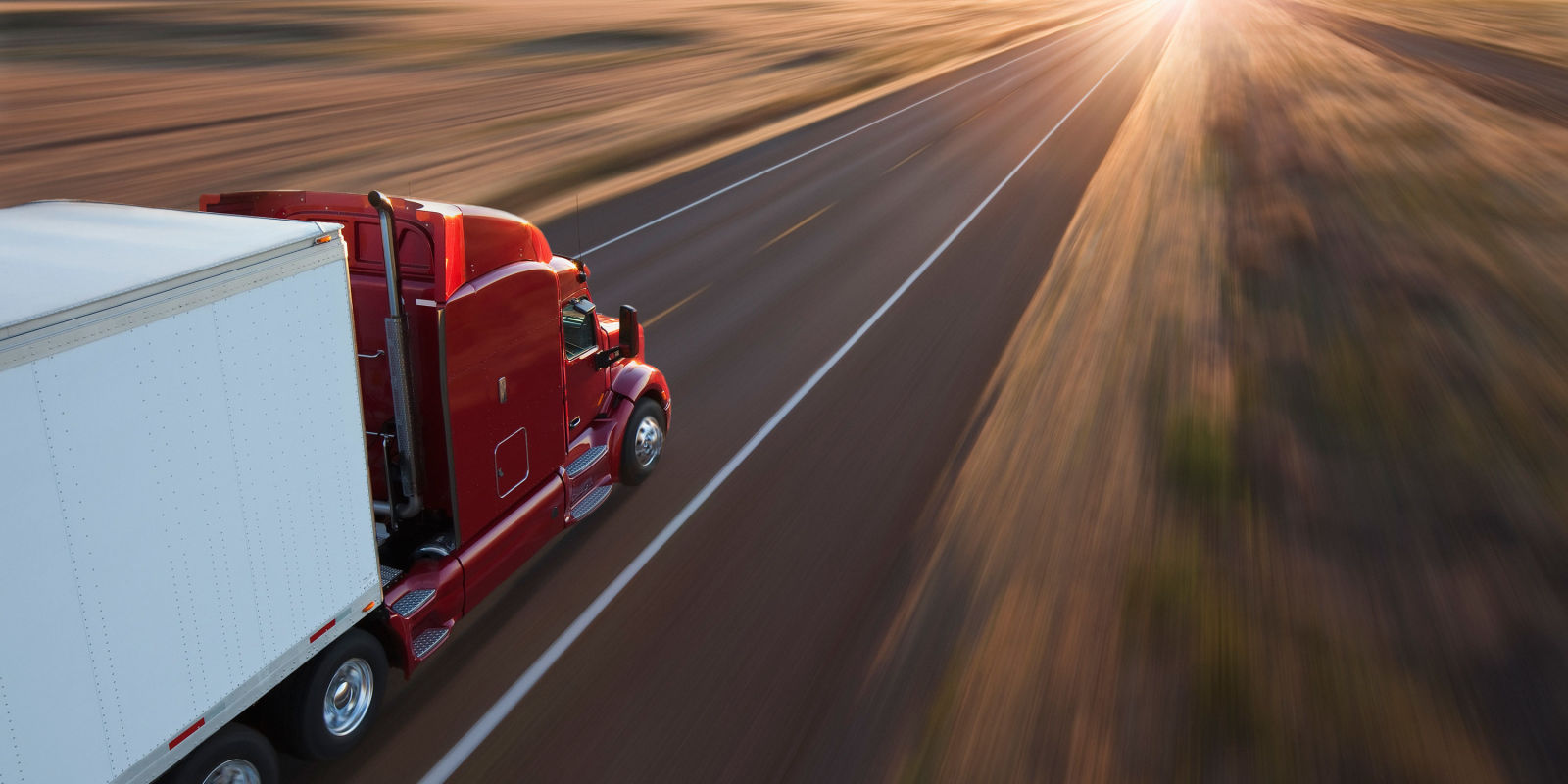 Hauling freight 12 hours a day
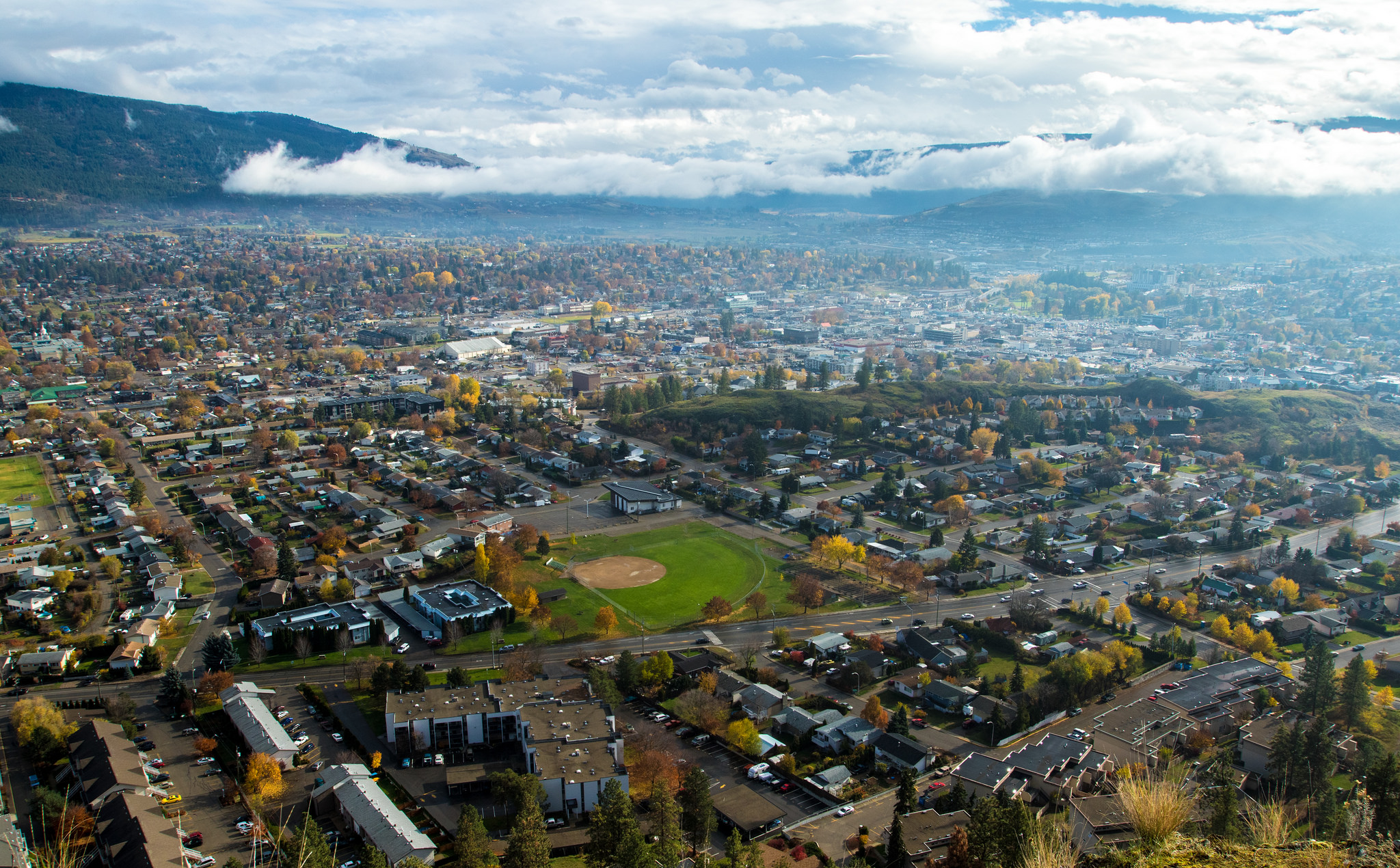 Sometimes he’d take me down to Vernon
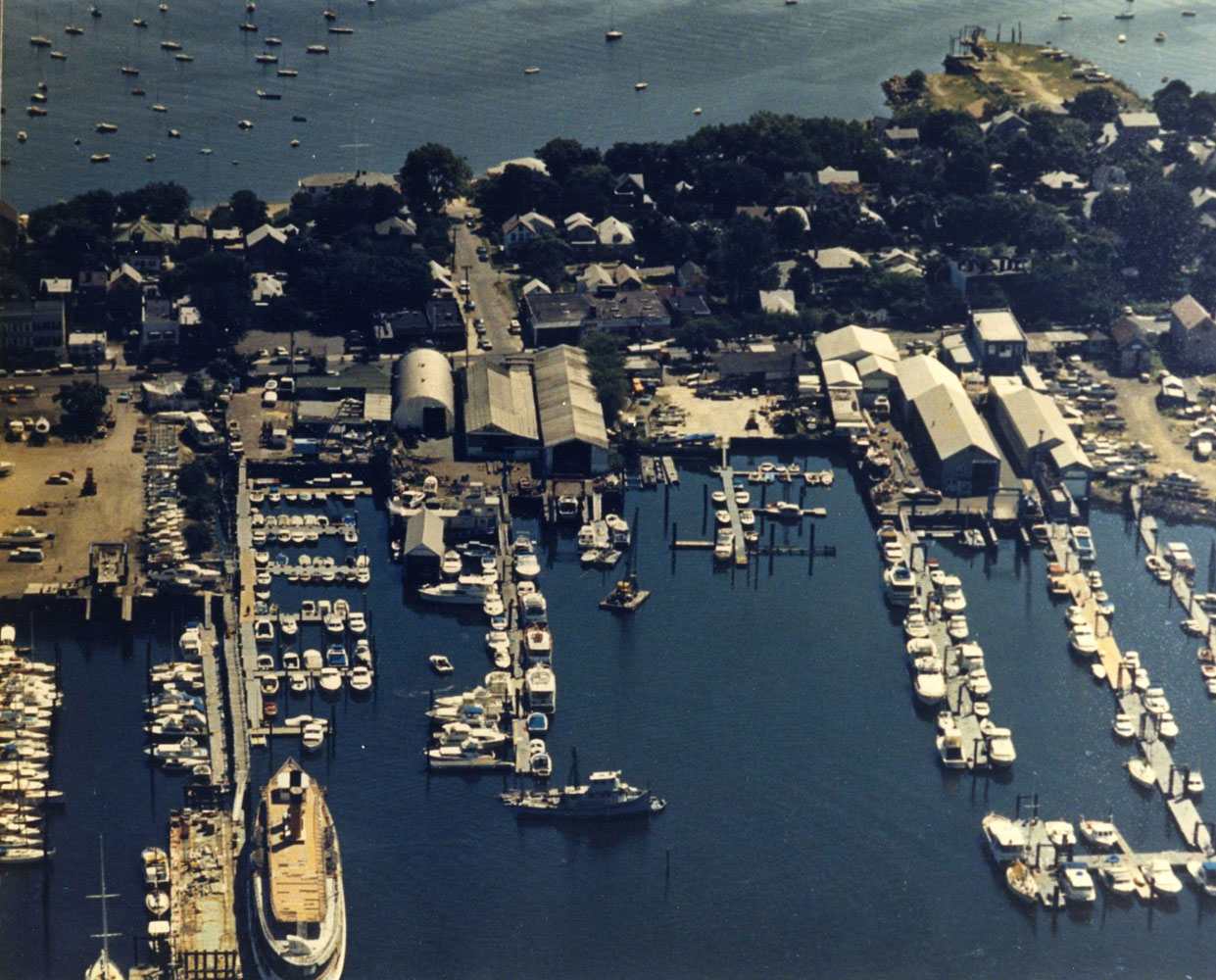 Or the shipyards in South Bay
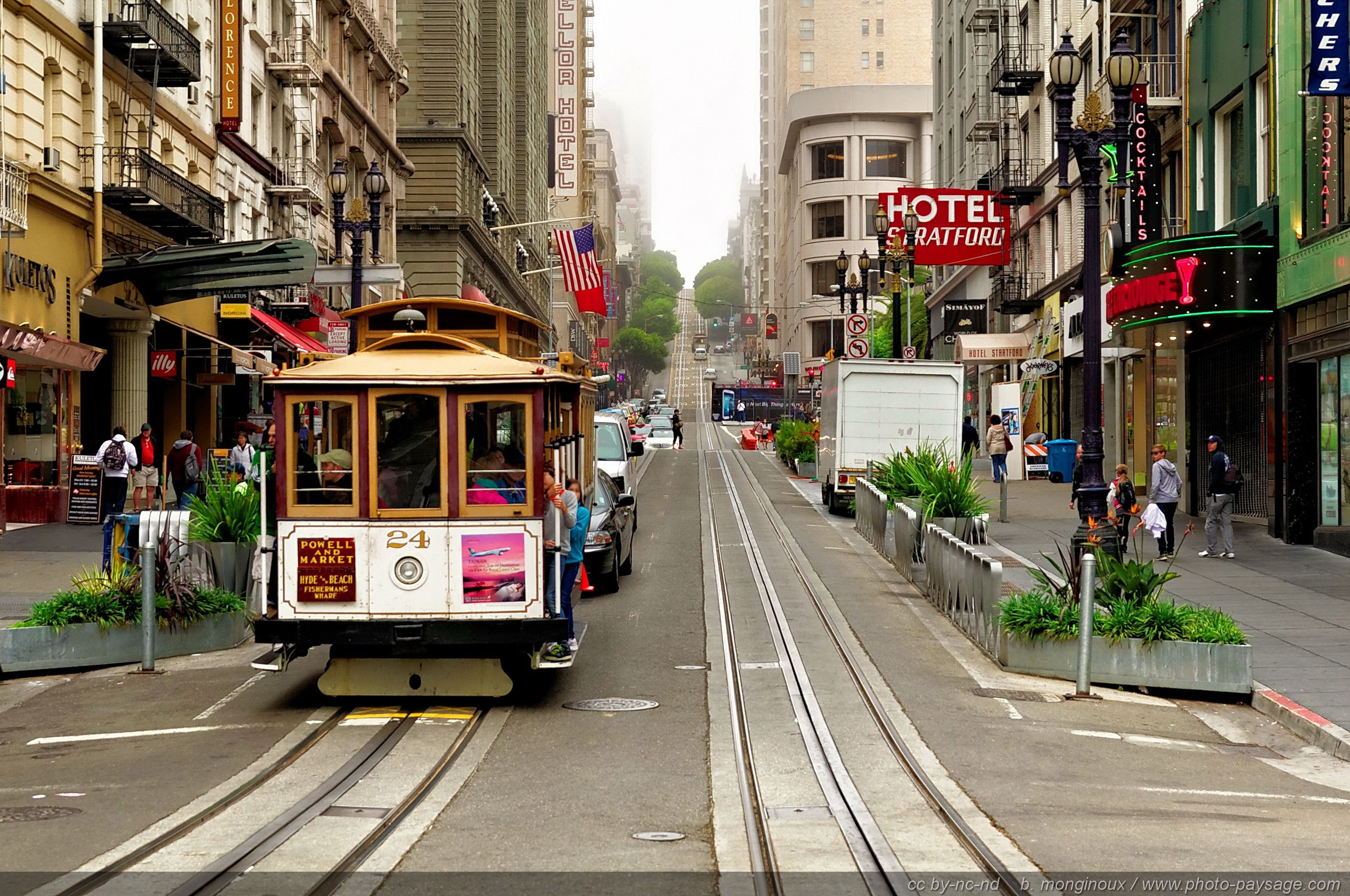 On the mean streets of L.A.
On those teenage summer days
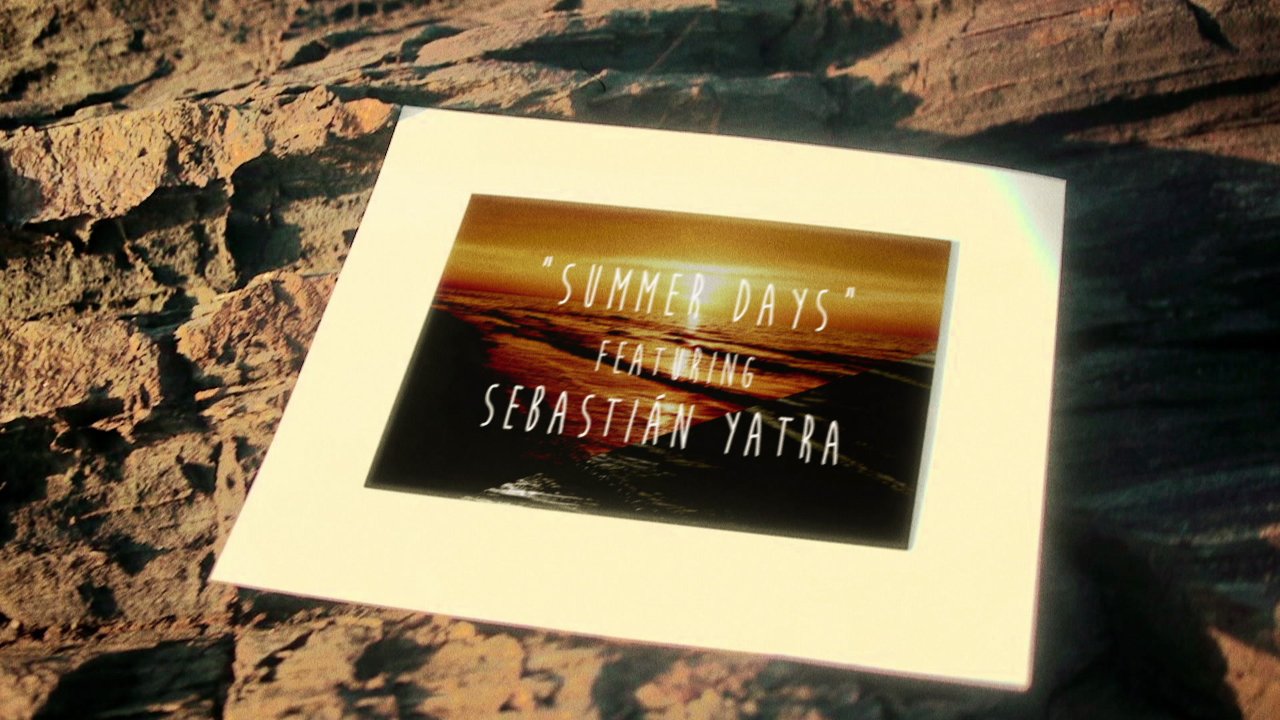 On the mean streets of L.A.
On those teenage summer days
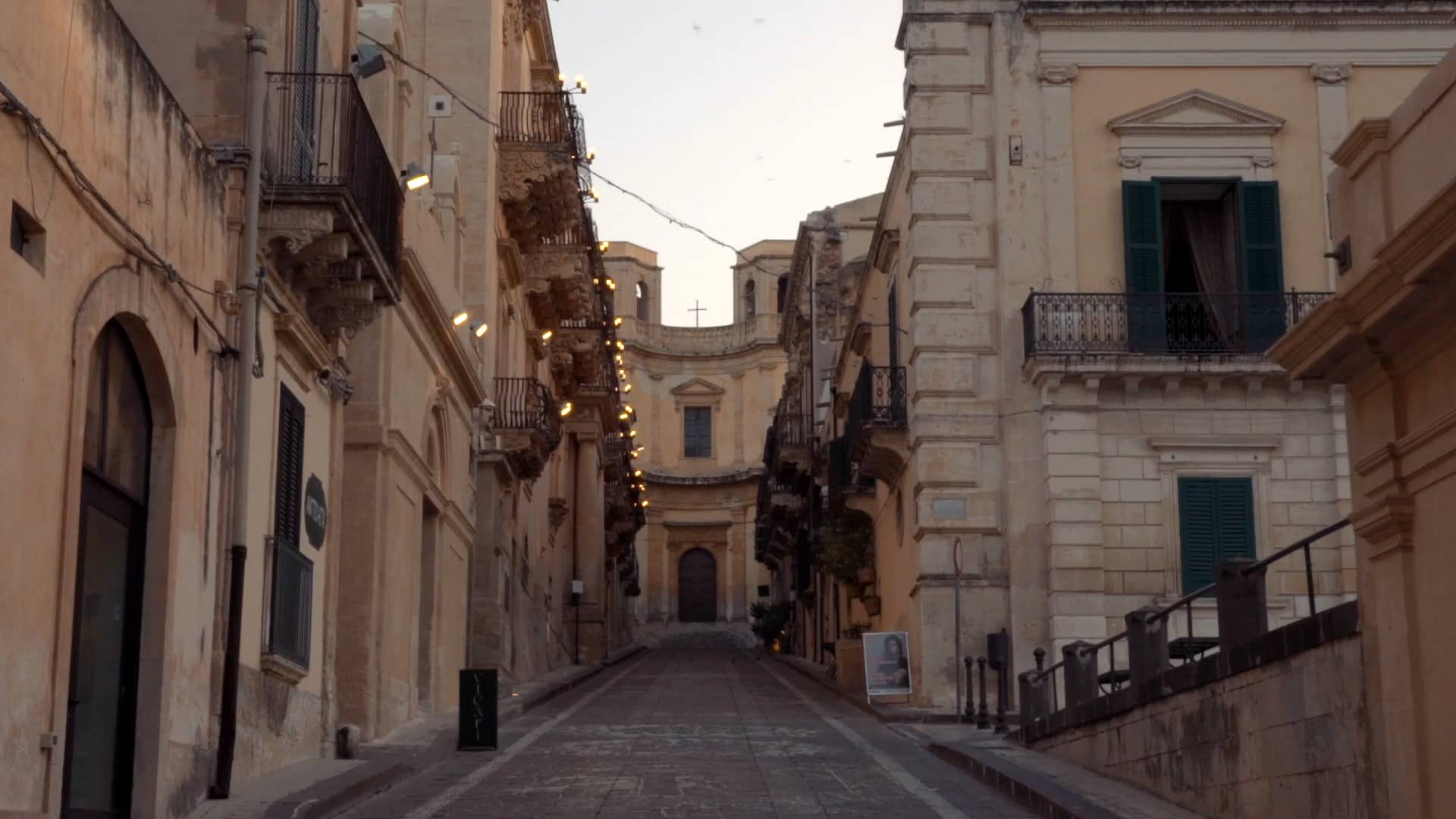 On those teenage summer days
On the mean streets of L.A.
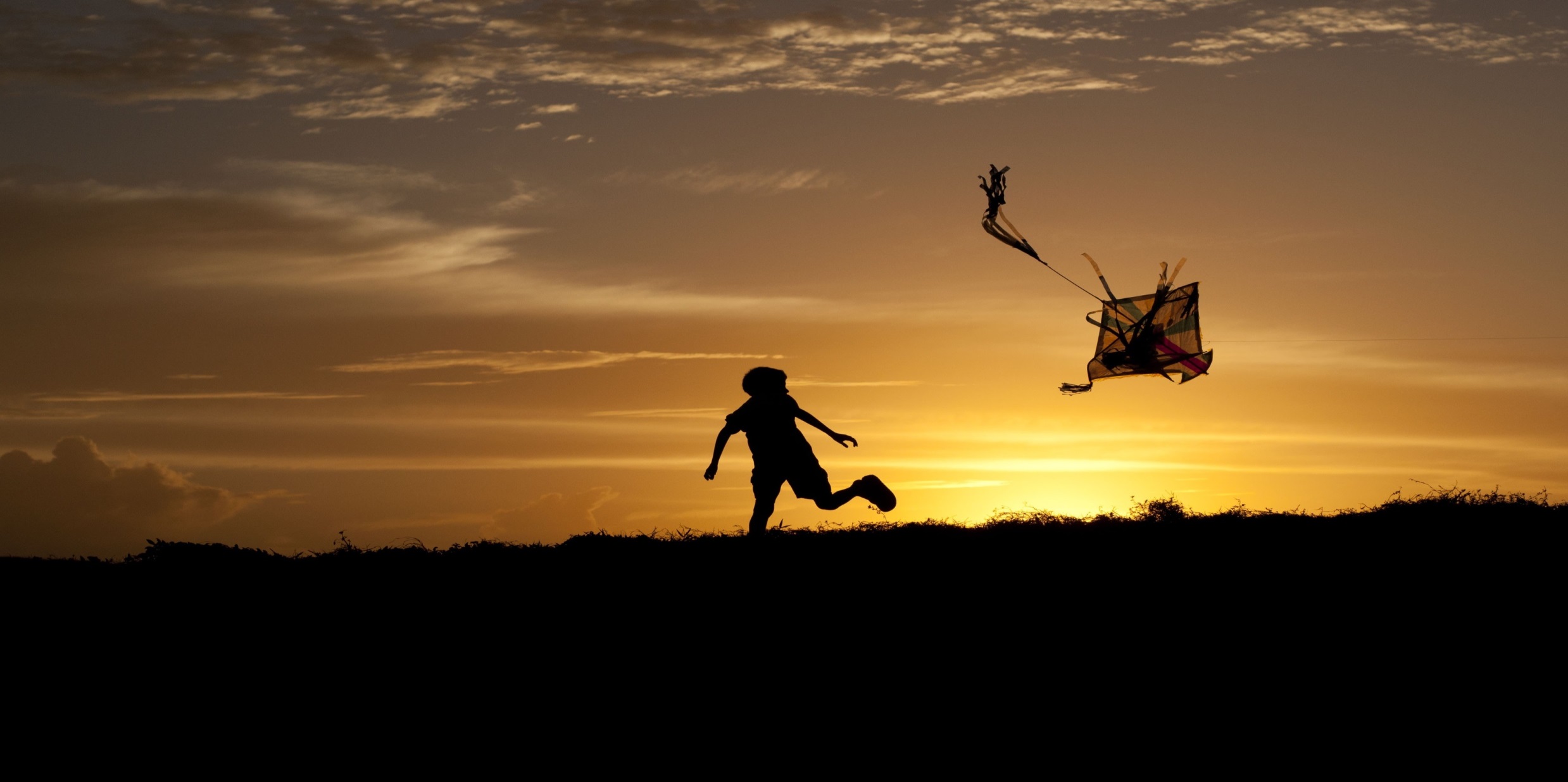 On the mean streets of L.A.
On those teenage summer days